MSc Fiscal Economics
Maastricht University, School of Business and Economics
(Partly Dutch)

Taxation with a strong economic foundation
Prof. Dr. Hans van Mierlo
Why should you choose Fiscal Economics?
Multidisciplinary approach:
	- Economics and law
	- Business and economics
Taxation in an international business context
In close cooperation with the Faculty of Law
Close links to practice
Growing demand for fiscal economists who can interact on a senior level with accountants, tax lawyers and management
What will you learn? (1)
Economic analysis of taxation and its effects on the decisions made by consumers, companies and institutions
Manage tax risks
Support the operating business with tax issues
Optimise and maintain tax structures
Manage tax compliance
Support with post-acquisition and integration projects
Team up with other departments (e.g. Finance)
What is the programme structure (1)
Block
Fiscal Economics
1
Fiscaal Concernrecht
or 
Comparative Corporate taxation
Tax Accounting and Finance
2
International and European Tax Law
Tax Policy 
in the International Context
3
Skills Training:
Writing a Master’s Thesis
What is the programme structure (2)
Block
Fiscal Economics
4
Economics
or
Law Elective course
Economics or 
Law Elective course
Writing the Master’s Thesis
5
International Tax Planning and Transfer Pricing
Completing the Master’s Thesis
6
NB. The details of this programme could change; before applying, please check www.maastrichtuniversity.nl/sbe for the latest information.
Fiscal Economics
In-depth study of taxation at the interface of Economics and Law
Track course:
Tax Policy in International Context (period 2 or 4)

Electives:
Free choice among SBE courses
Combination with master’s thesis is highly recommended
Choice among FL courses is possible with permission
Master’s Thesis
Your ‘masterpiece’
Academic independence
Fiscal-economic perspective
Differentiation of the individual student, in combination with the electives
Is Fiscal Economics right for you?
Have a genuine interest in both the economic and legal aspects of taxation

Be looking for an intellectual challenge and have a practical mindset

Be able to think analytically
What are your career prospects?
Tax Advisor
Tax Manager
Tax Inspector
Tax Policy Advisor
Instroom vanuit HBO?!
Instroomprogramma?
Geconfectioneerd Maatwerk!
Afhankelijk van HBO-vakkenpakket!

MAIL naar:
h.vanmierlo@maastrichtuniversity.nl
h.hassink@maastrichtuniversity.nl
Careers of our alumni
MSc Fiscal Economics
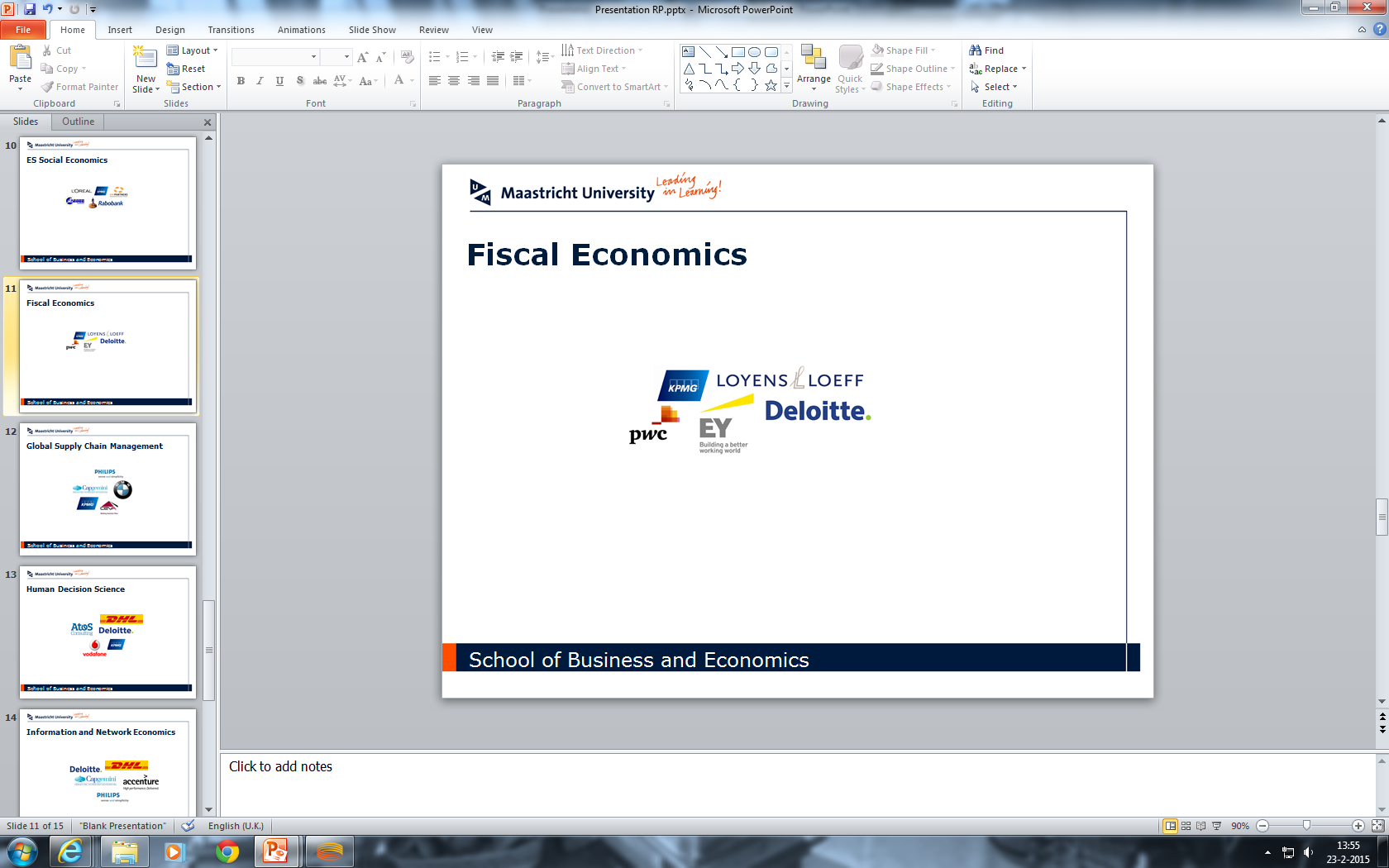 MSc graduates SBE Fiscal Economics period 2004-2014
Questions?
www.maastrichtuniversity.nl/sbe

Visit us at the information market in the Mensa